Экскурсия по улице «Прохорова» города Заозерного
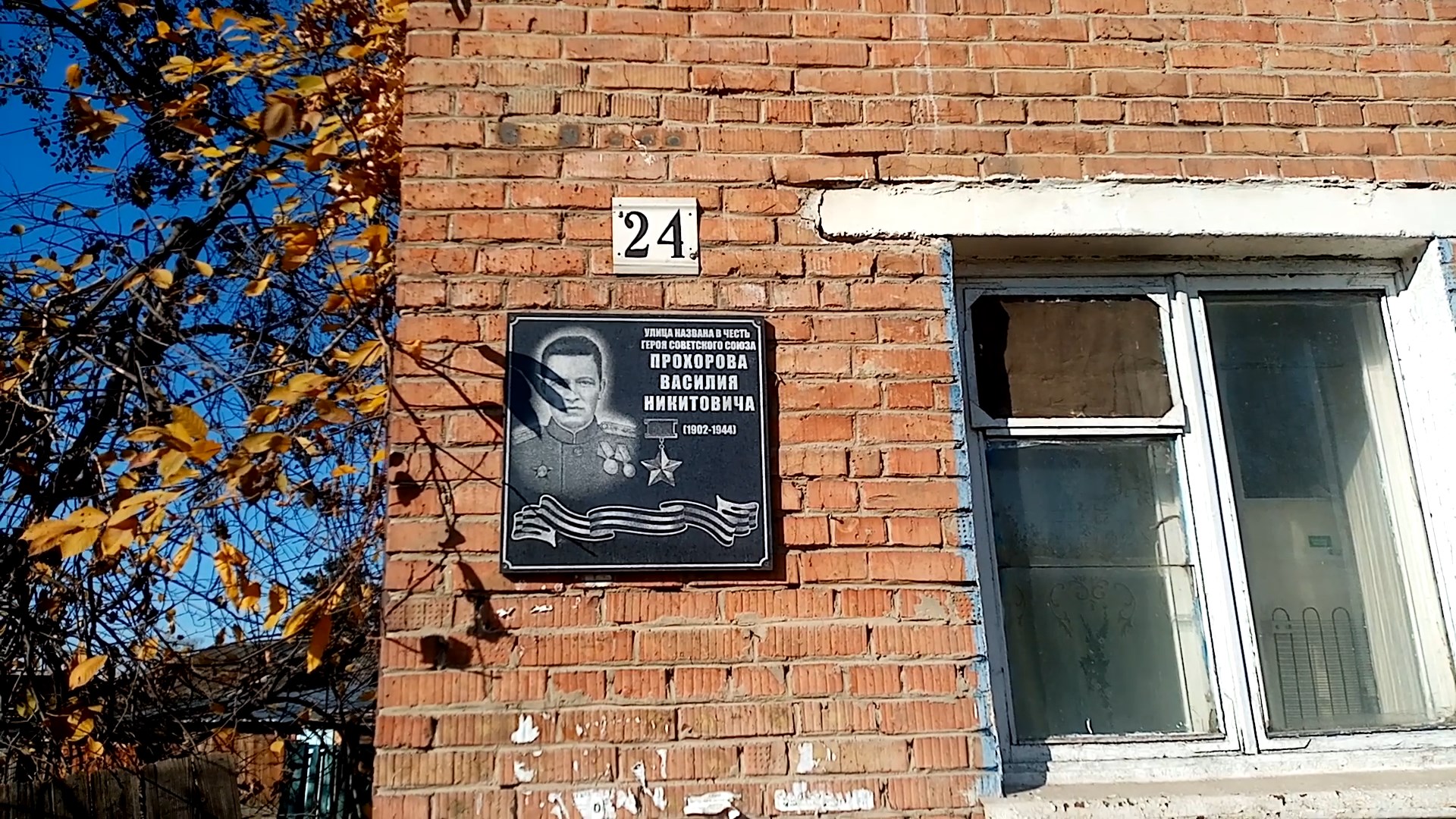 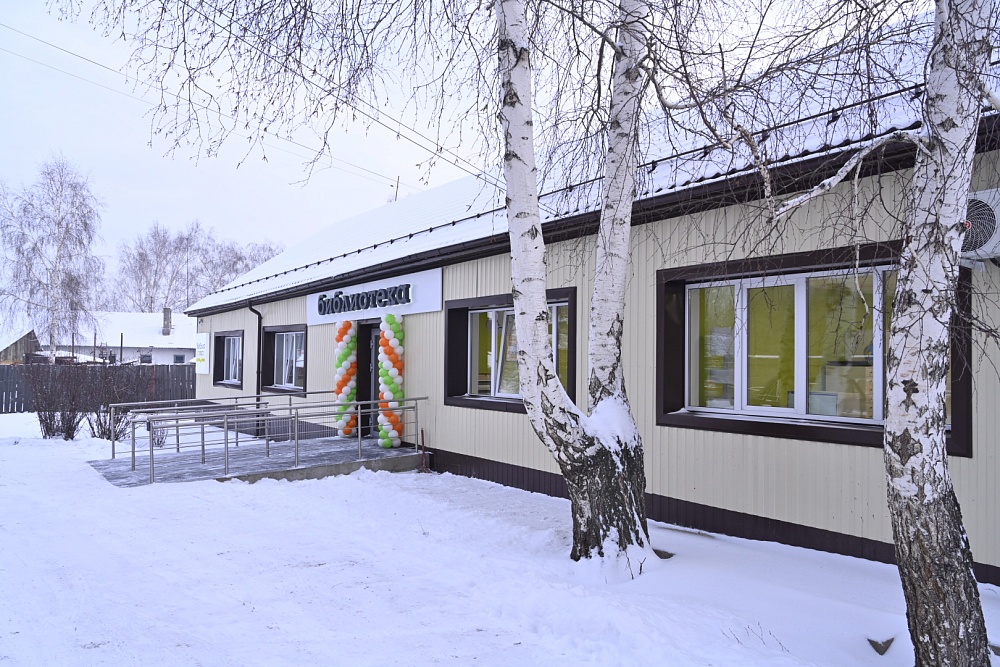 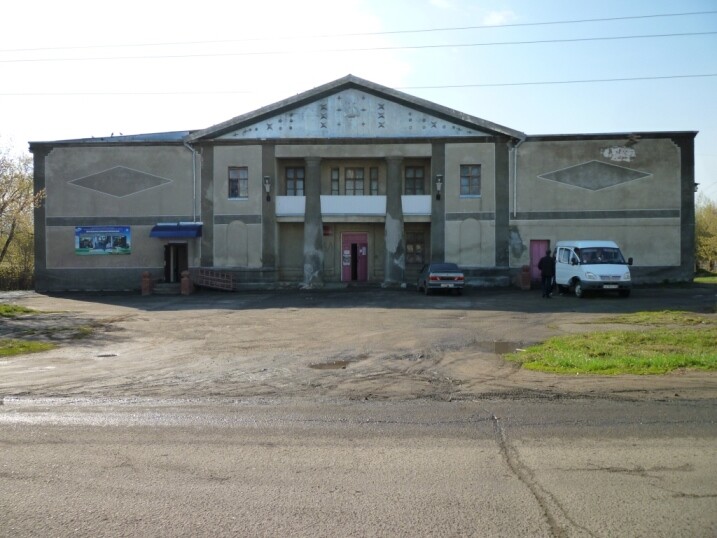 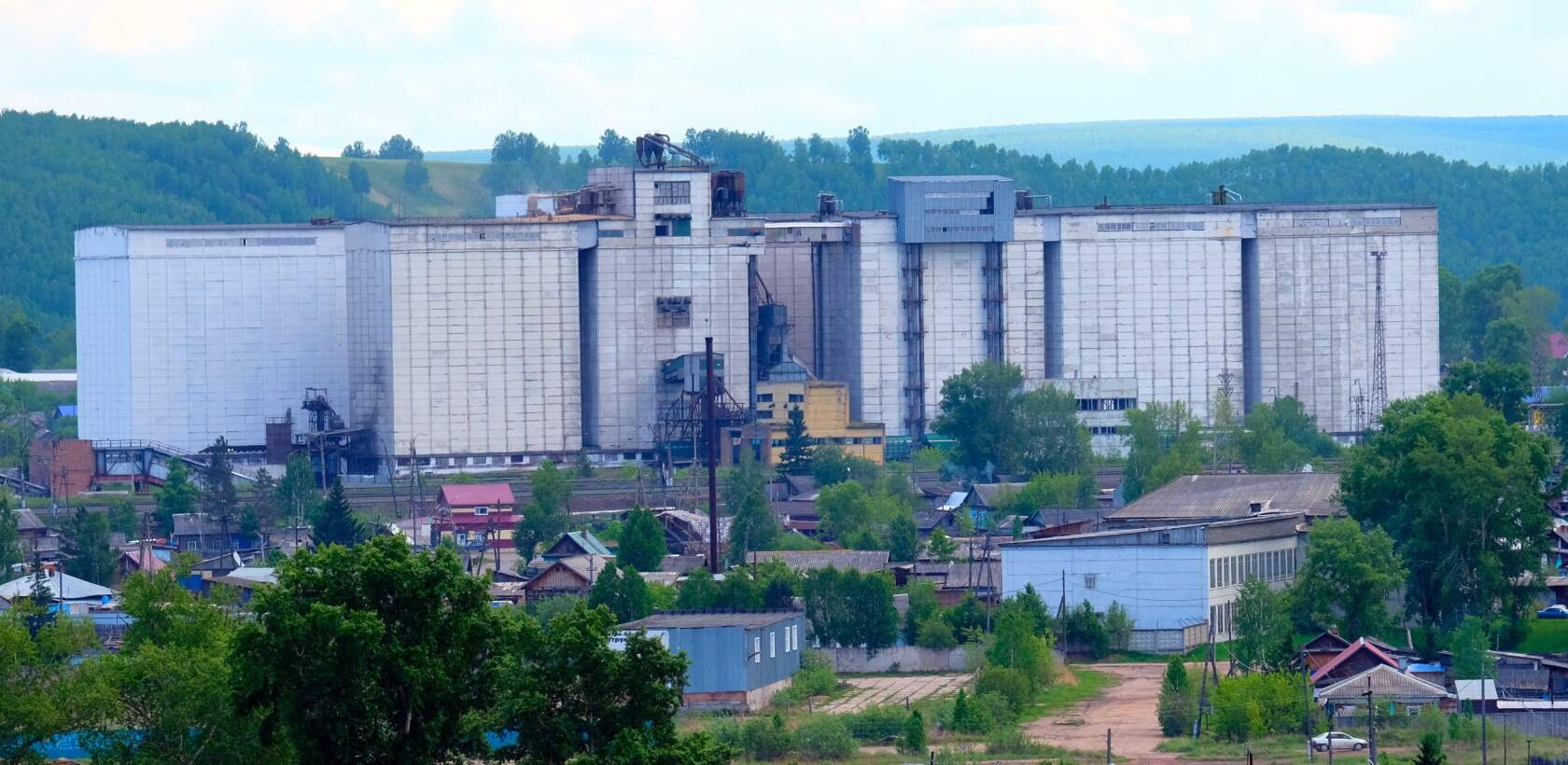 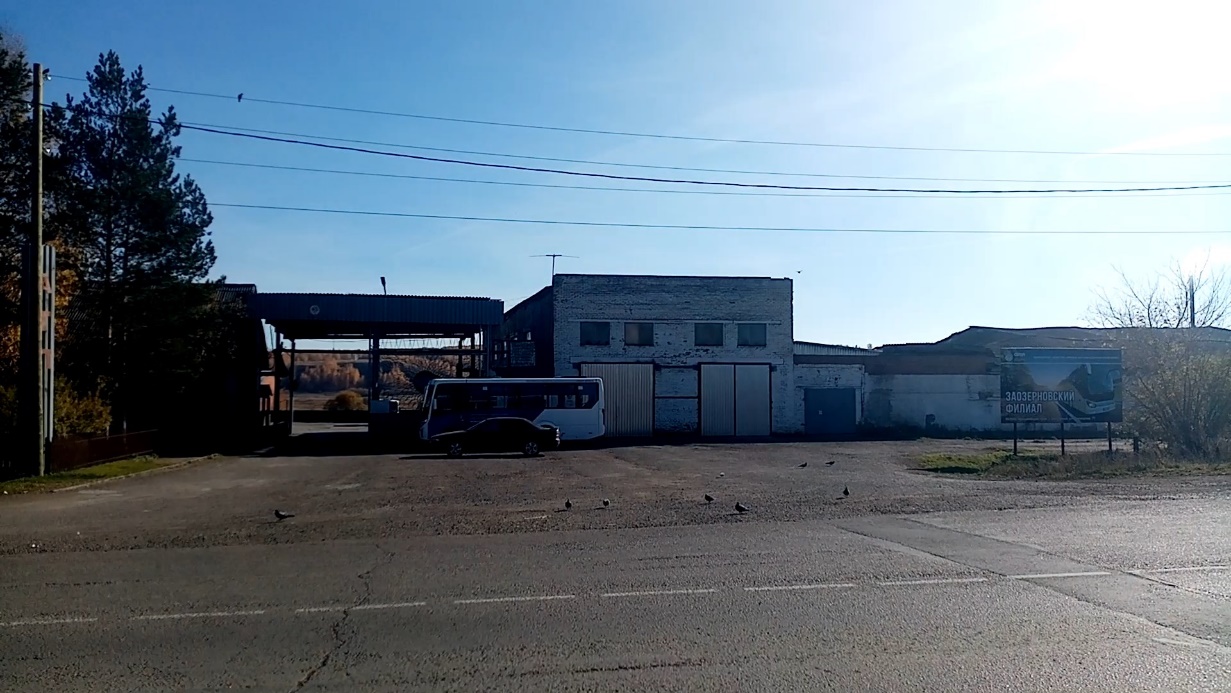 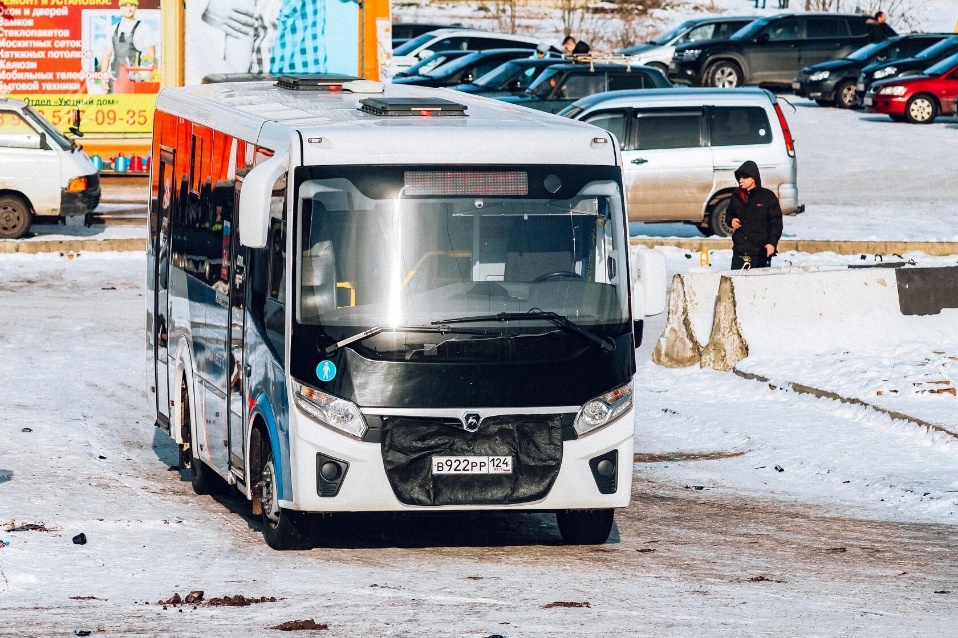 Улица «Прохорова  названа
 в честь…
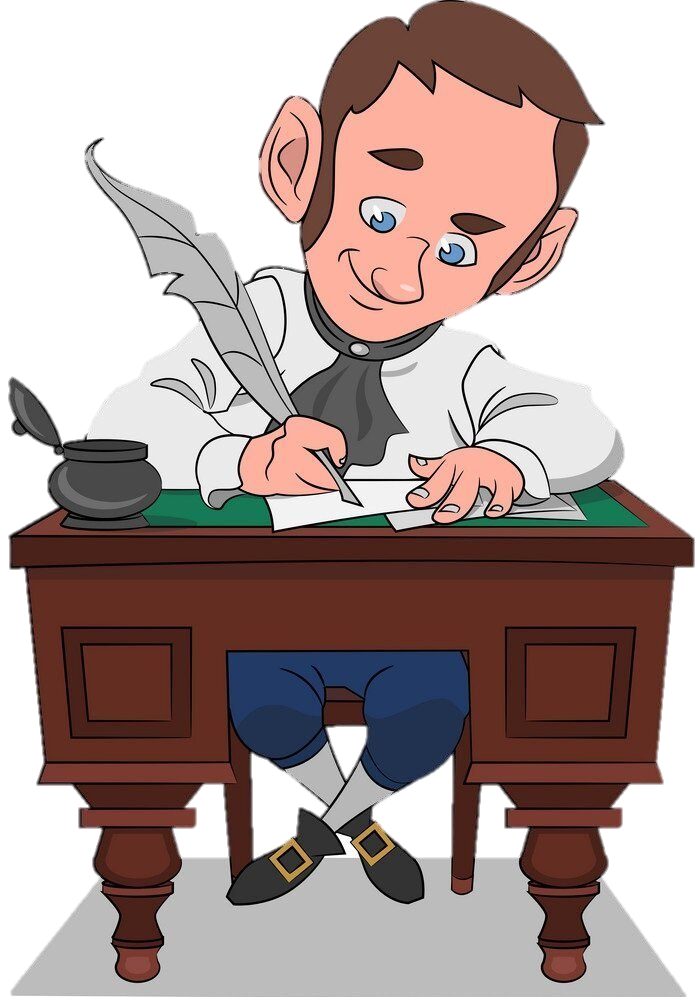 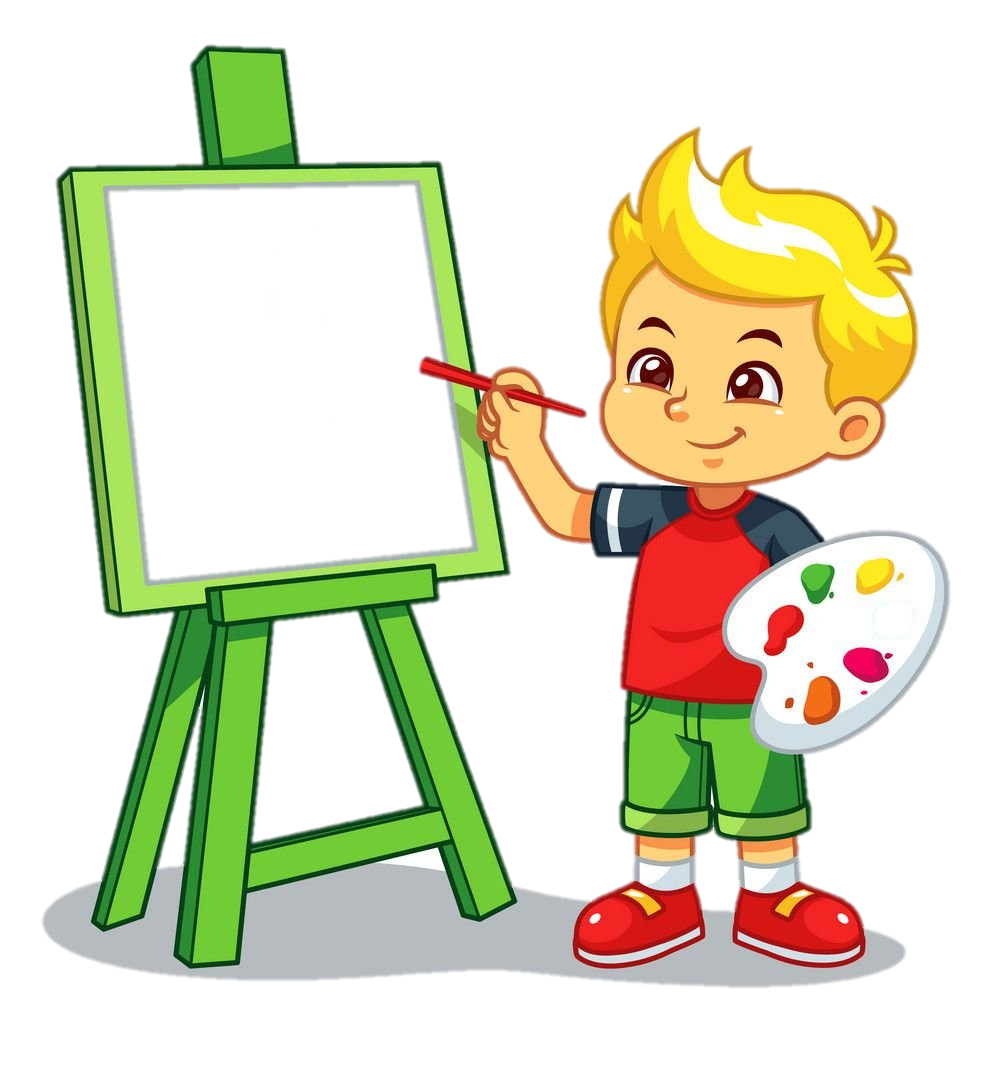 Писателя
Художника
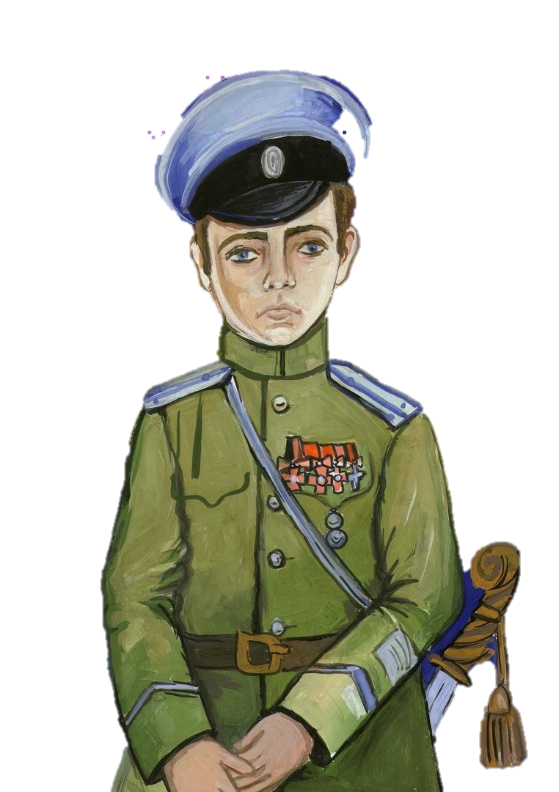 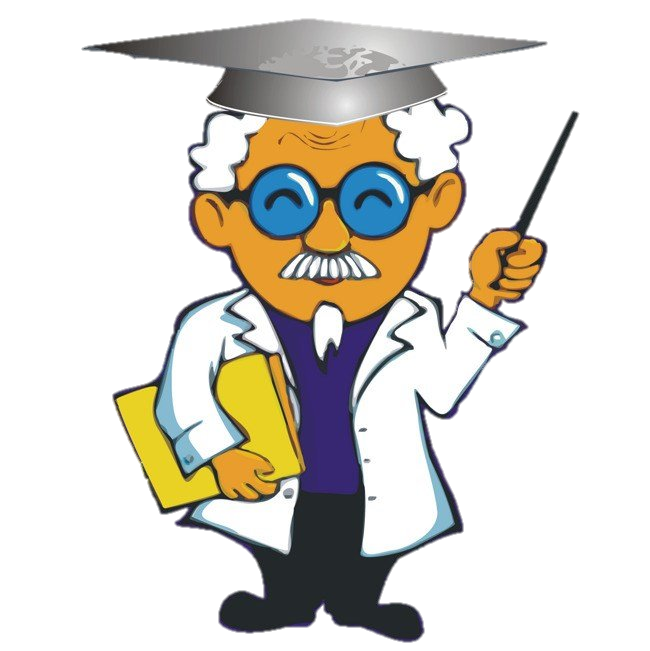 Ученого
Героя Советского Союза
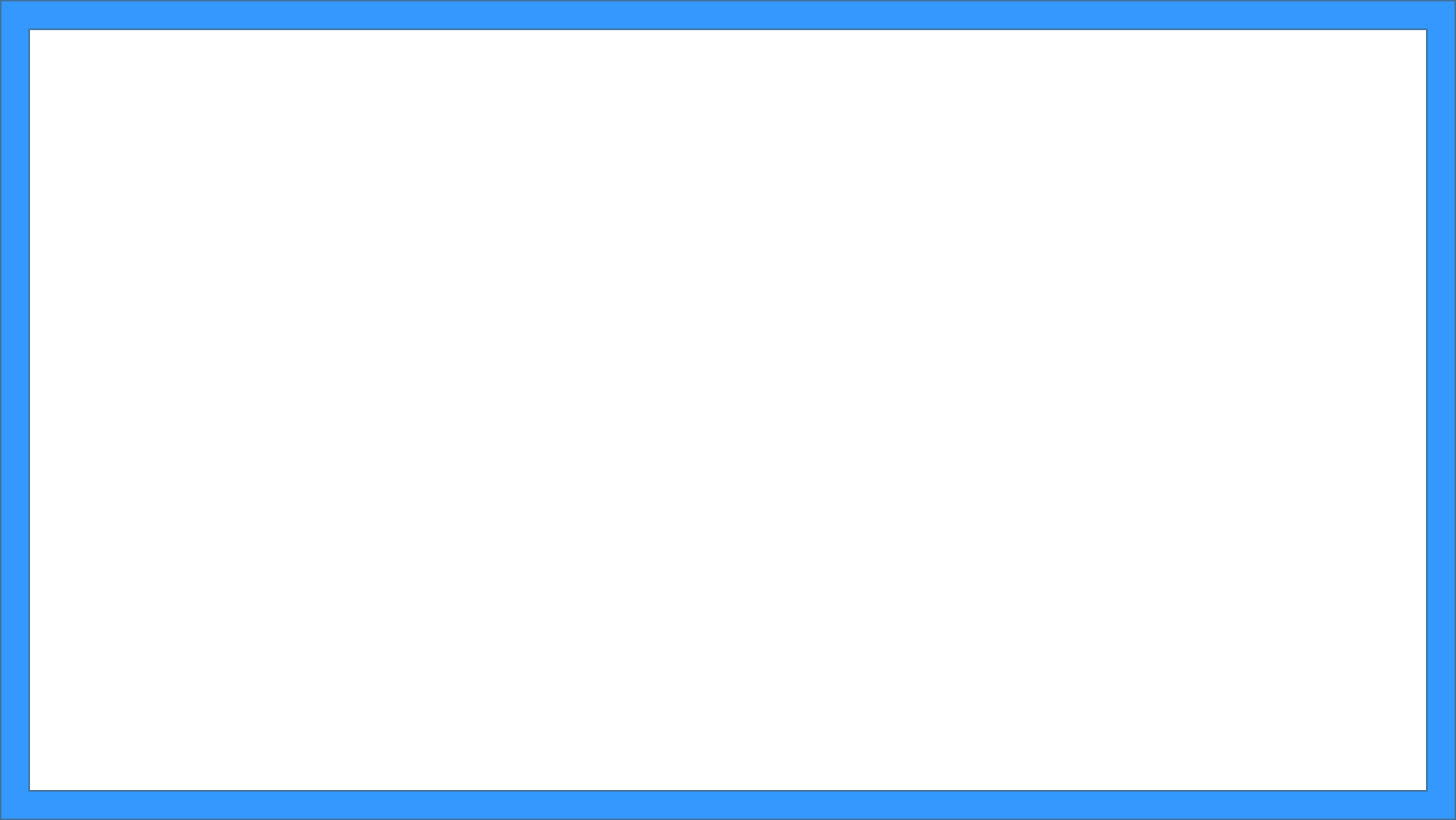 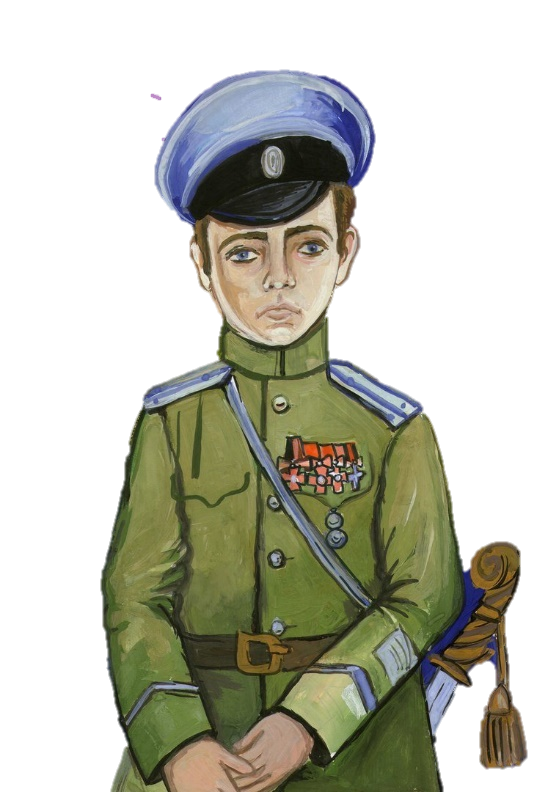 Выбери объекты, расположенные на улице «Прохорова»
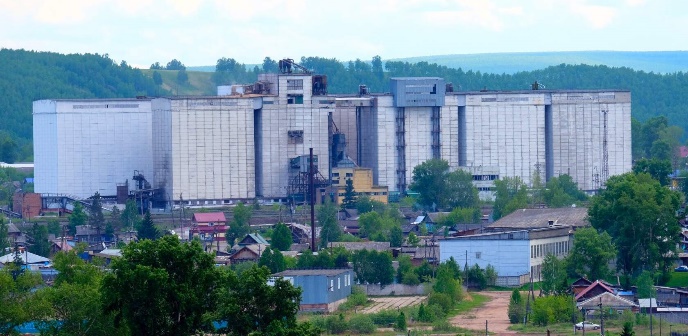 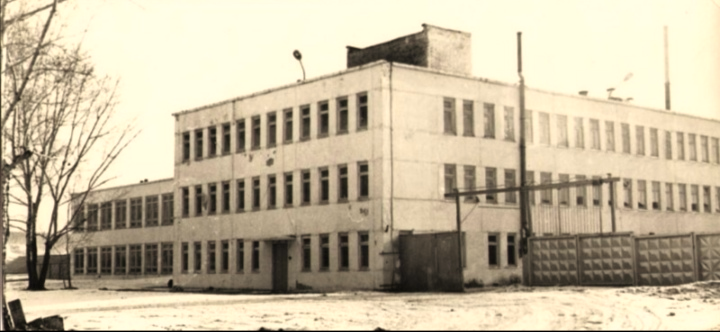 Швейная фабрика
Элеватор
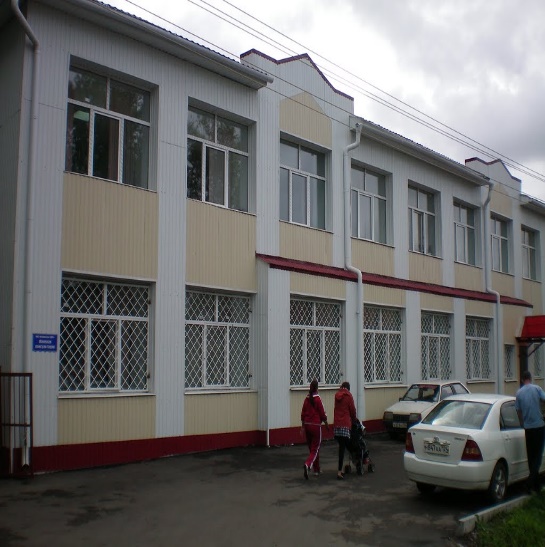 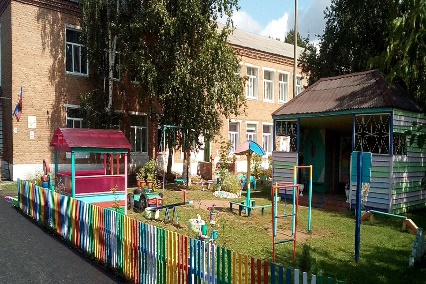 Поликлиника
Детский сад
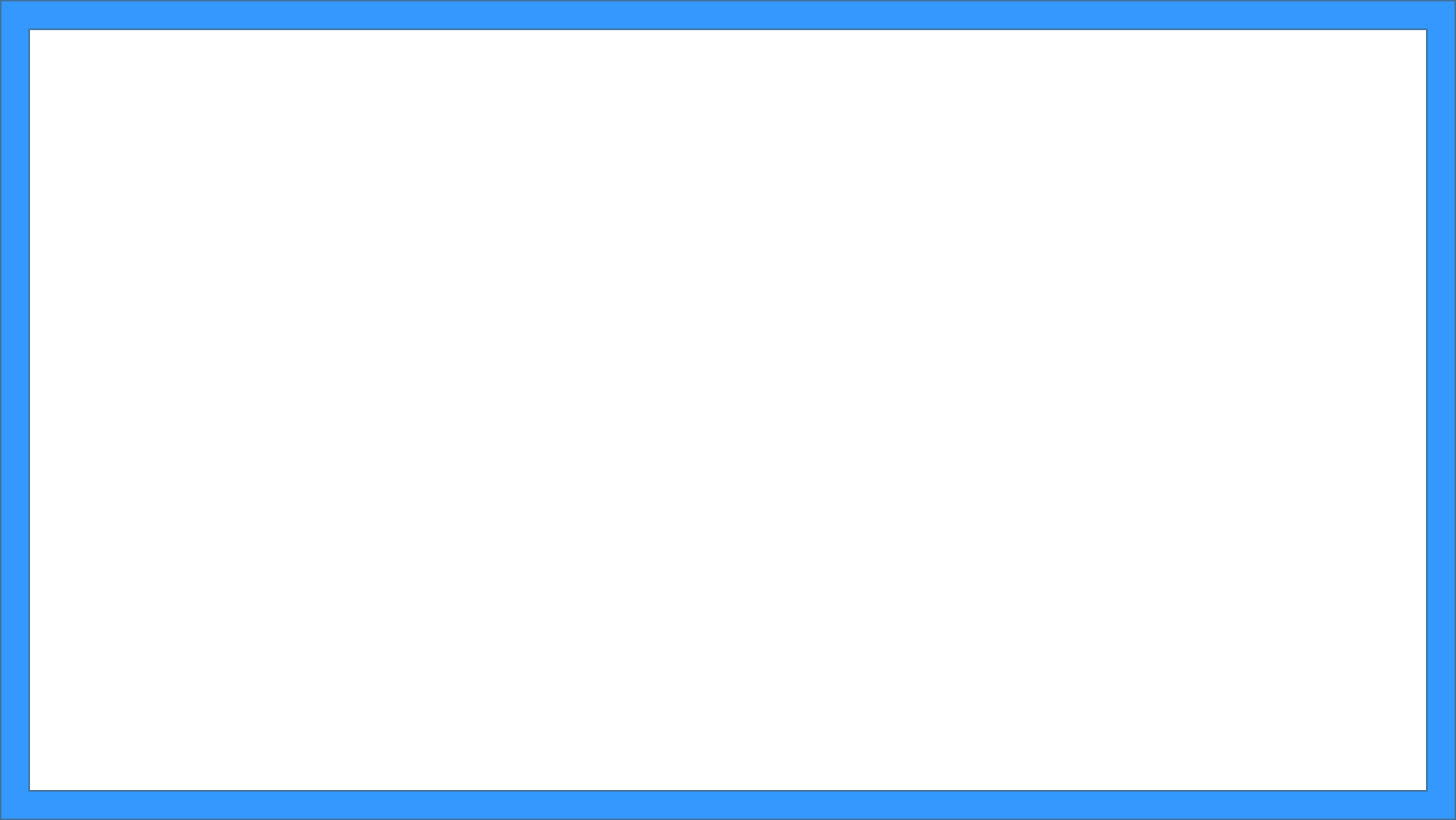 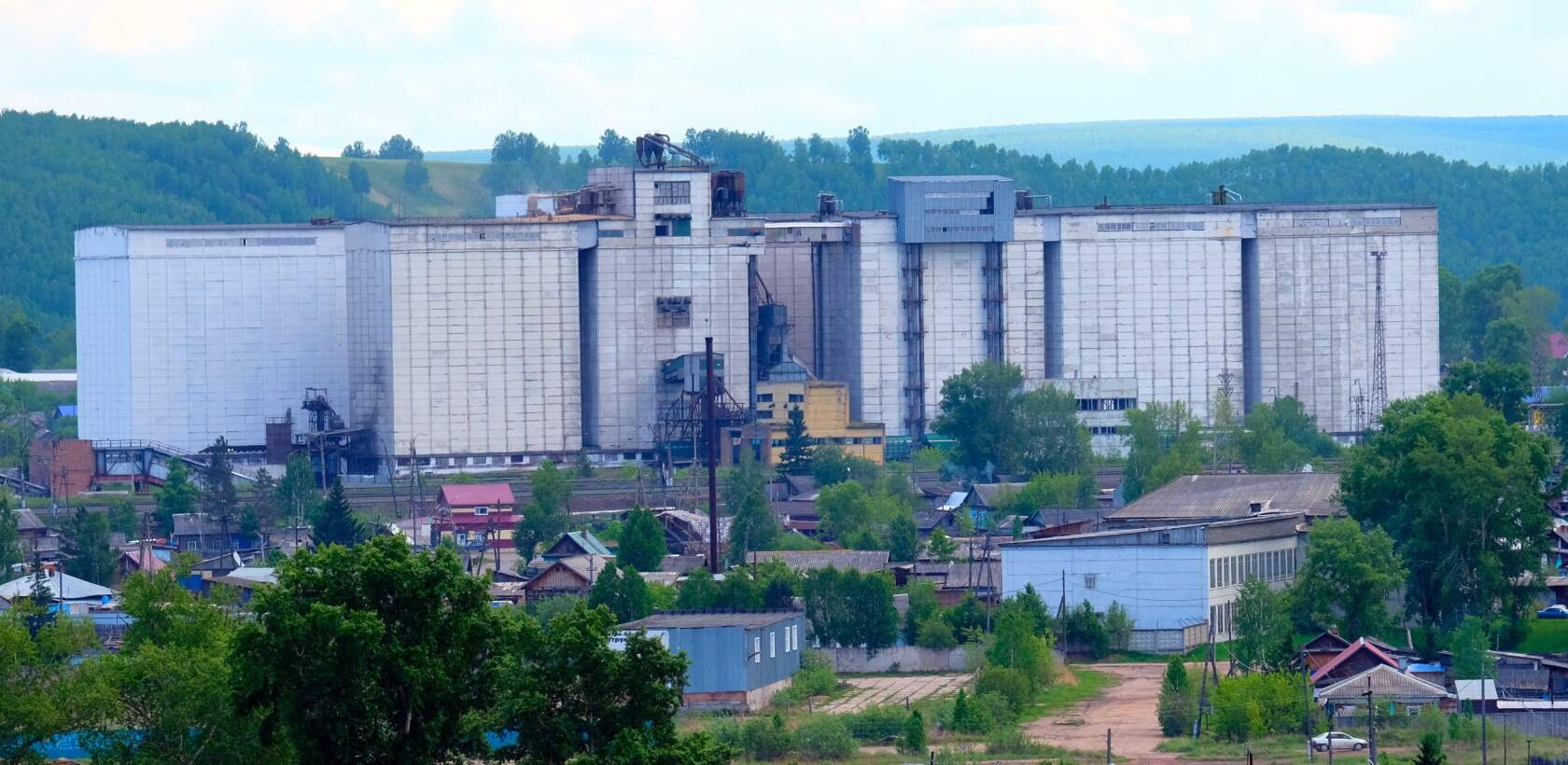 Выбери объекты, расположенные на улице «Прохорова»
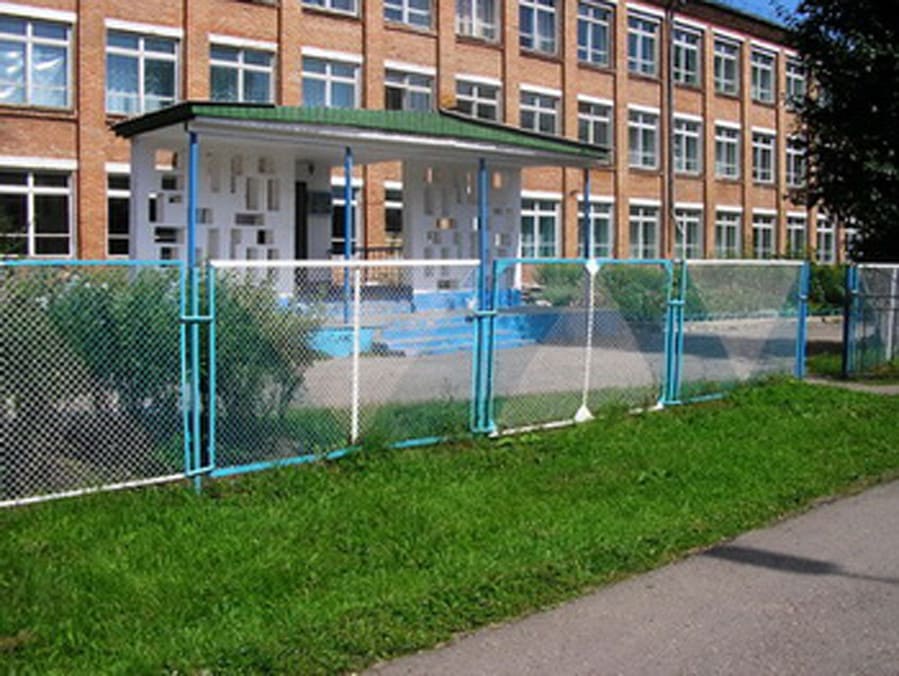 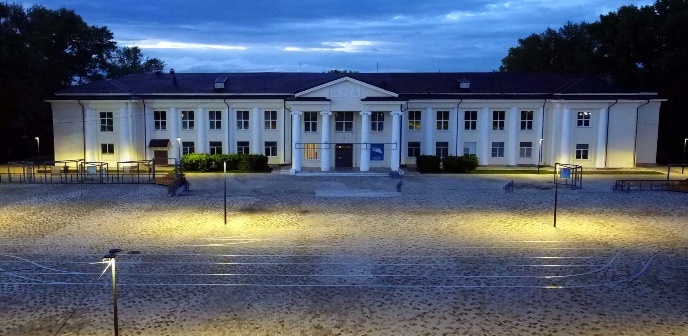 Школа №1
Городской дом культуры
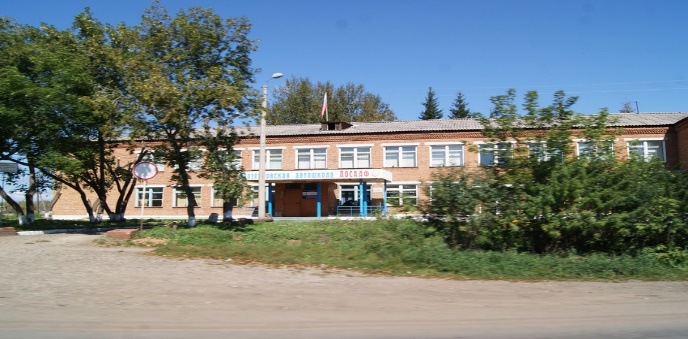 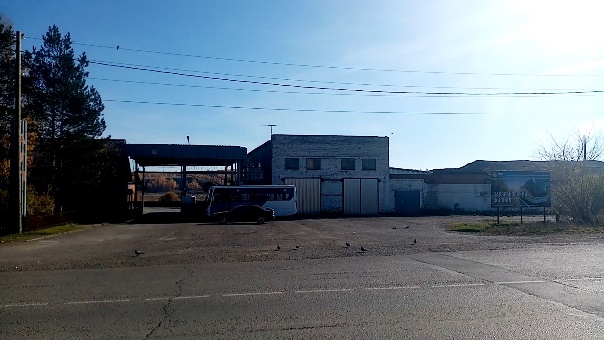 Автотранспортное предприятие
Автошкола
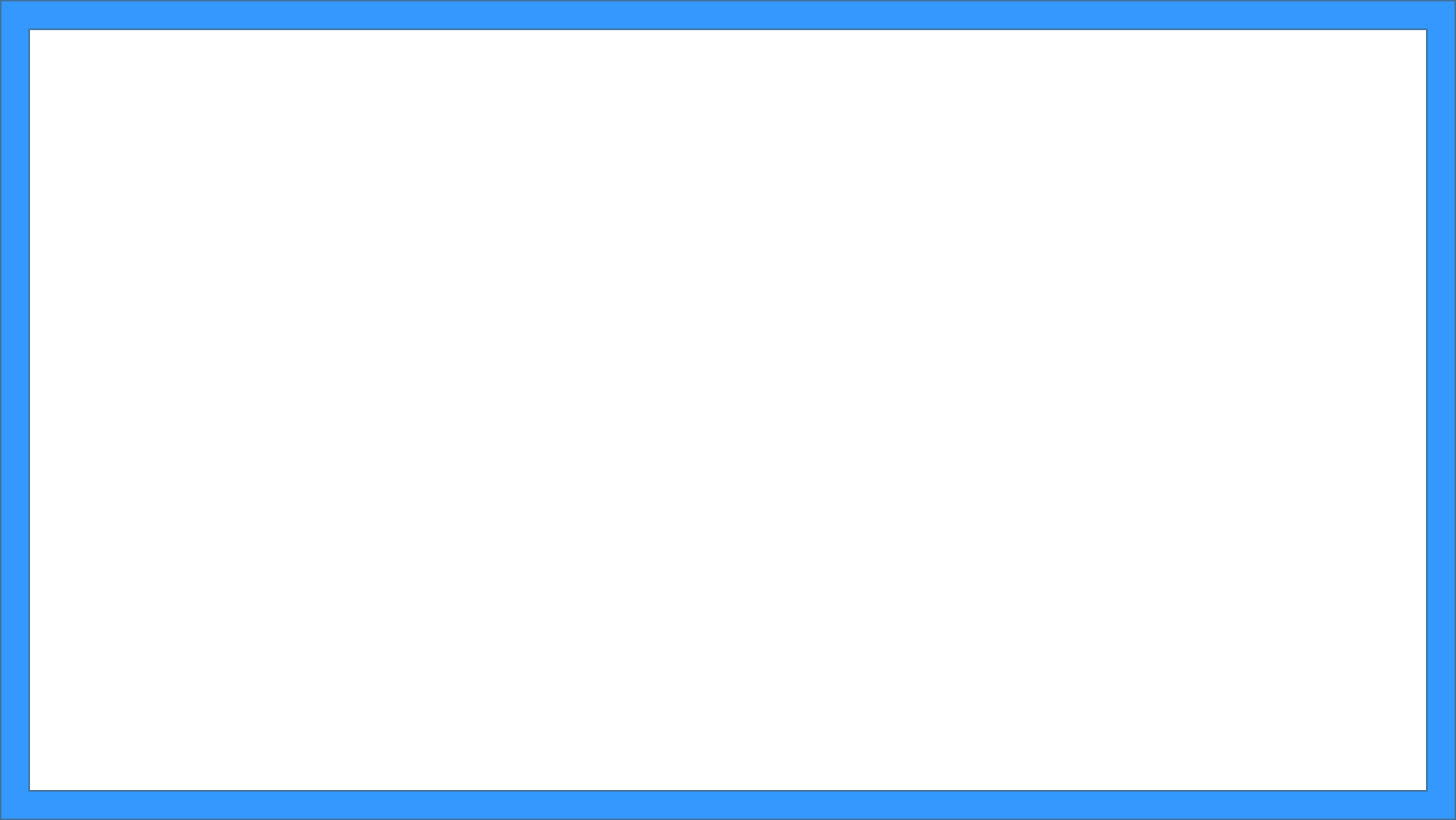 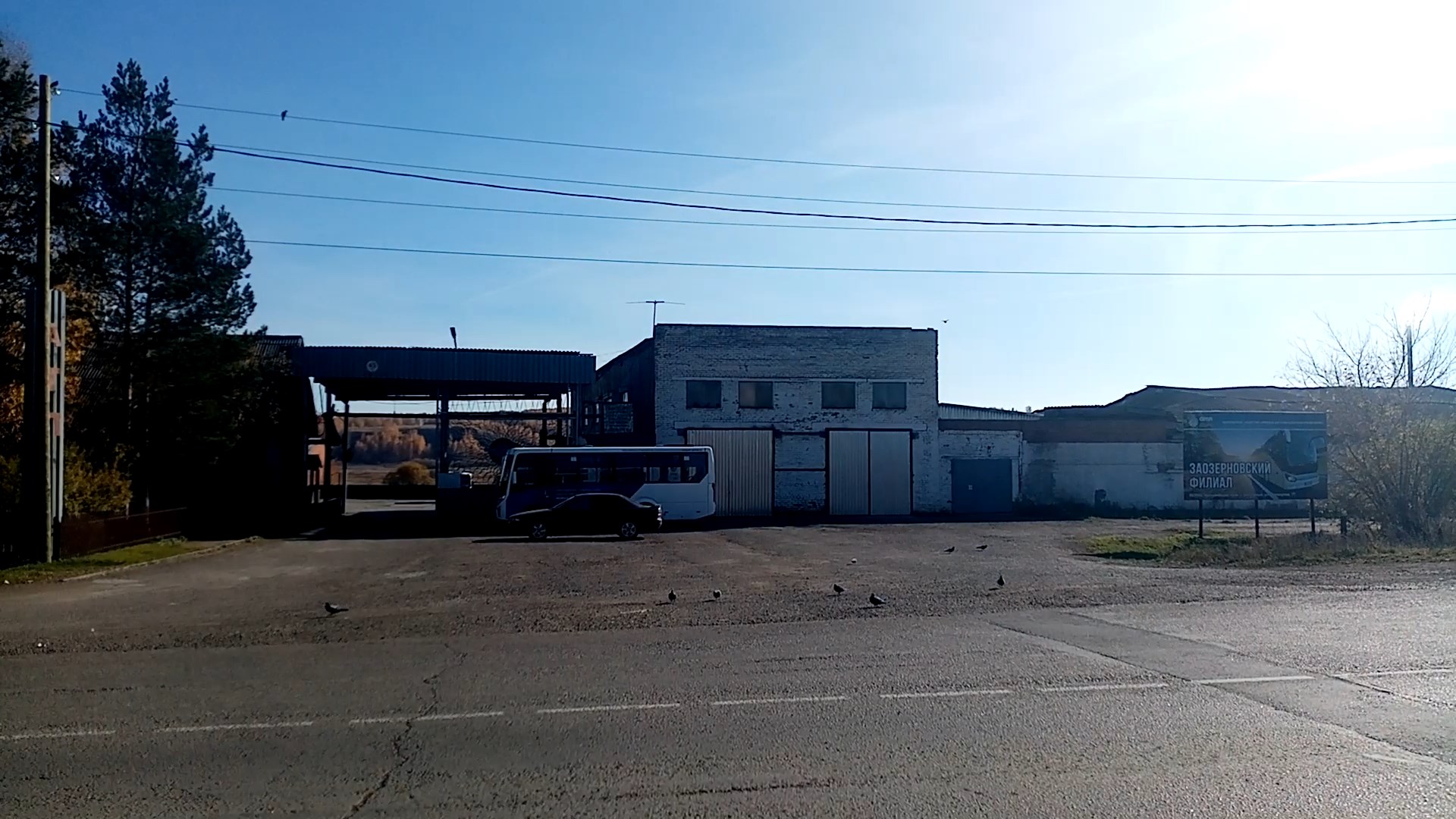 Выбери объекты, расположенные на улице «Прохорова»
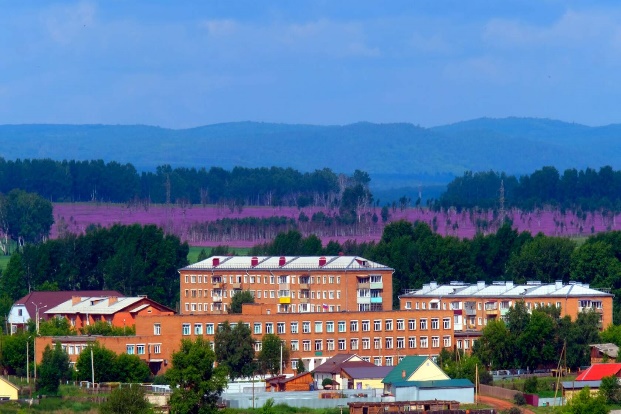 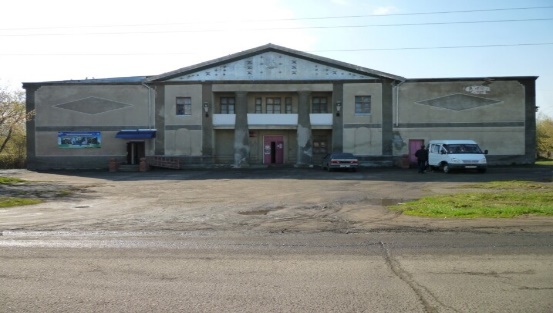 Районный дом культуры
Гимназия №2
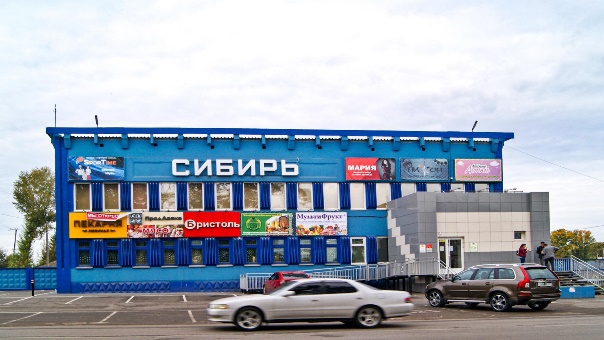 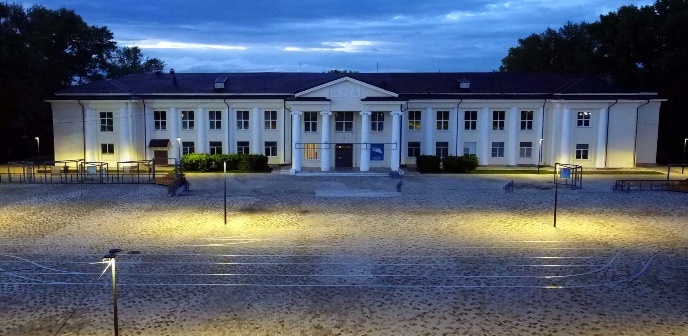 ТЦ «Сибирь»
Городской дом культуры
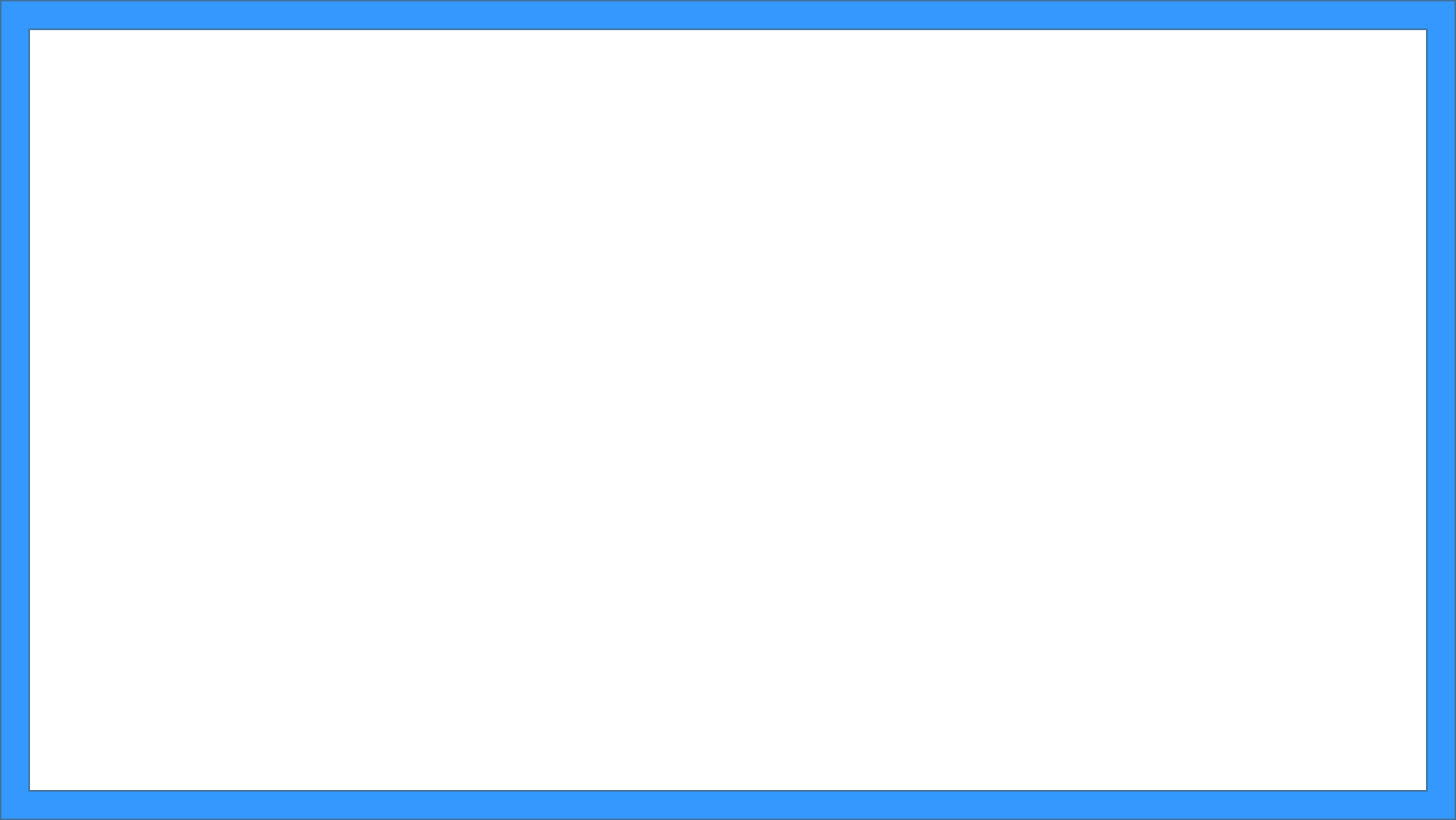 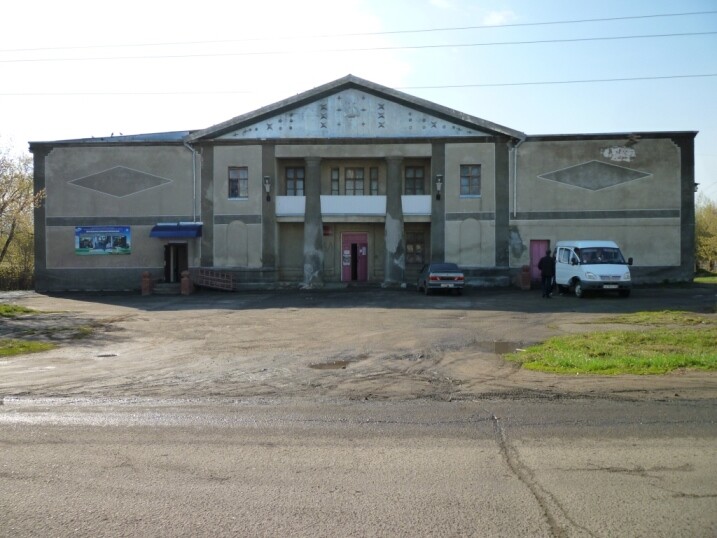 Какую продукцию производят на  предприятии «Элеватор»?
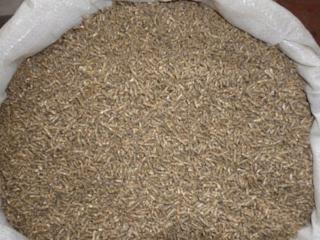 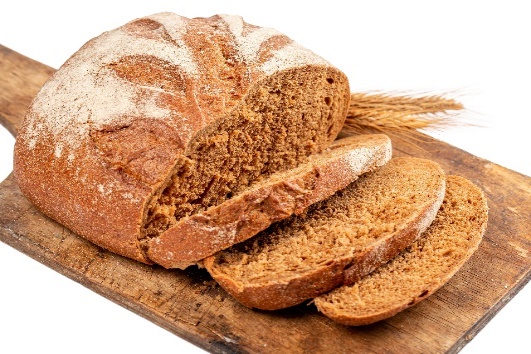 Хлеб
Корм  для сельского хозяйства
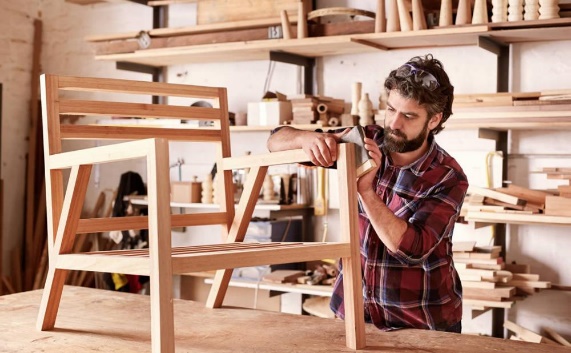 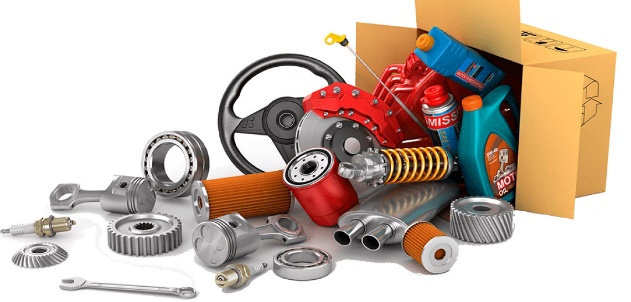 Мебель
Автозапчасти
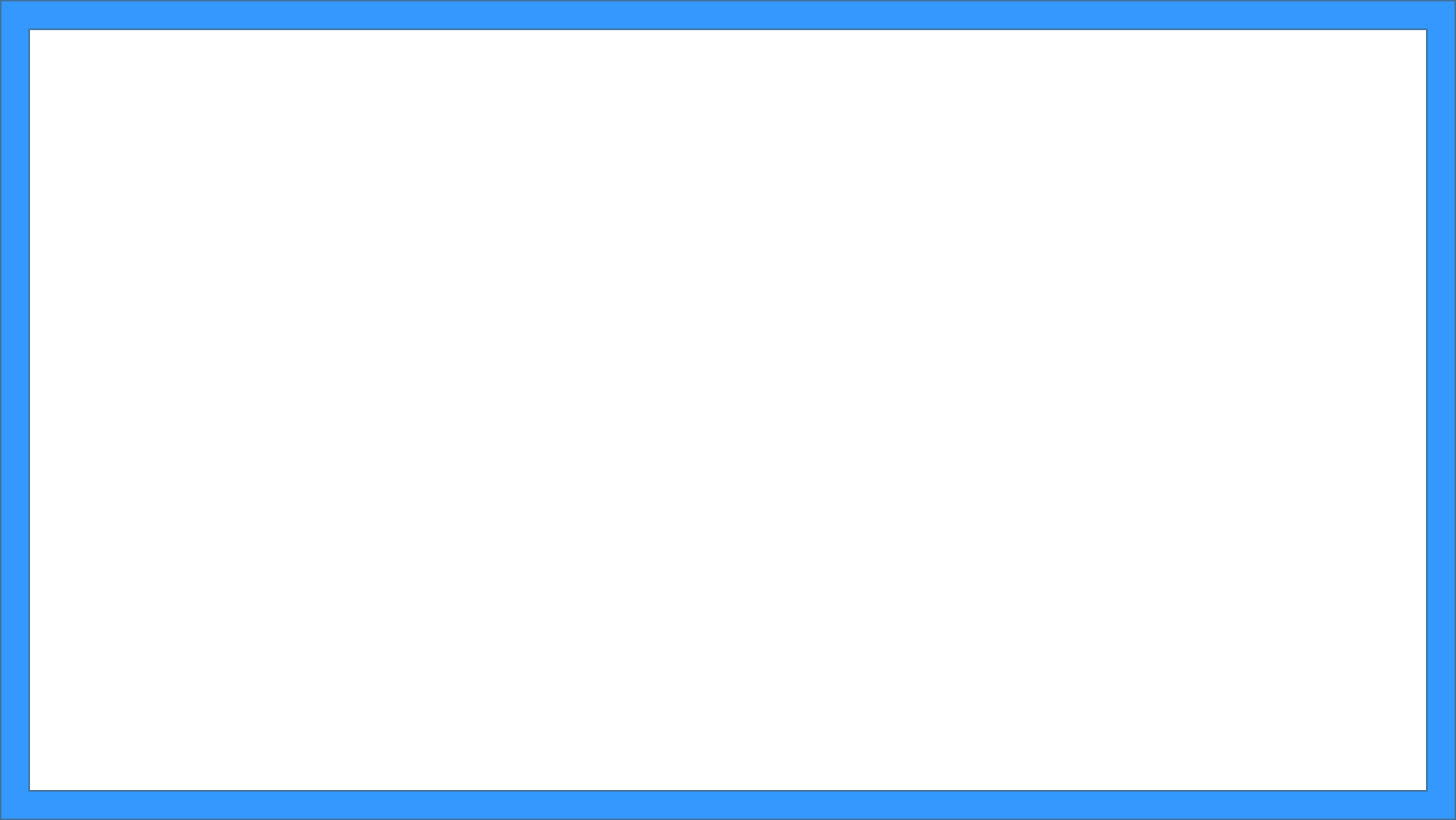 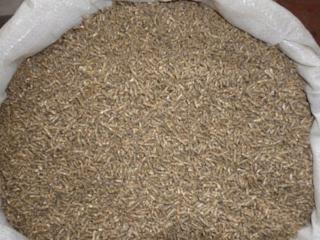 Какой дорожный знак установлен на улице «Прохорова»?
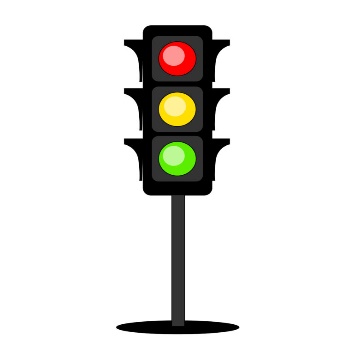 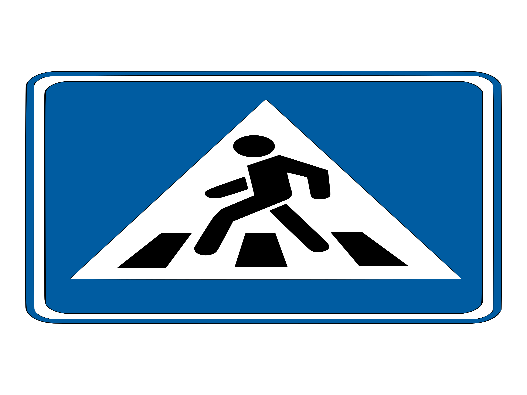 Светофор
Пешеходный переход
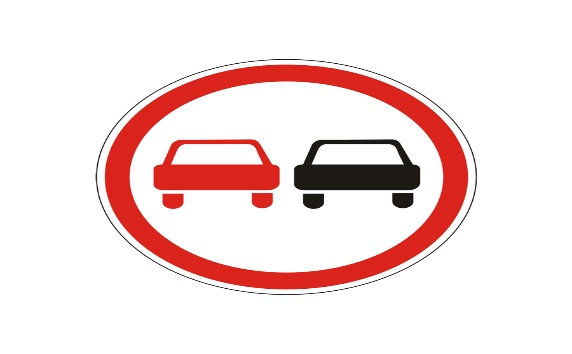 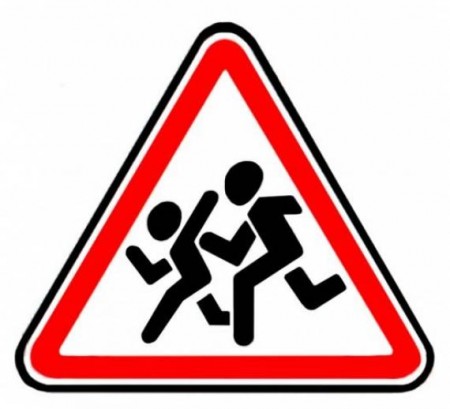 Обгон запрещен
Осторожно, дети!
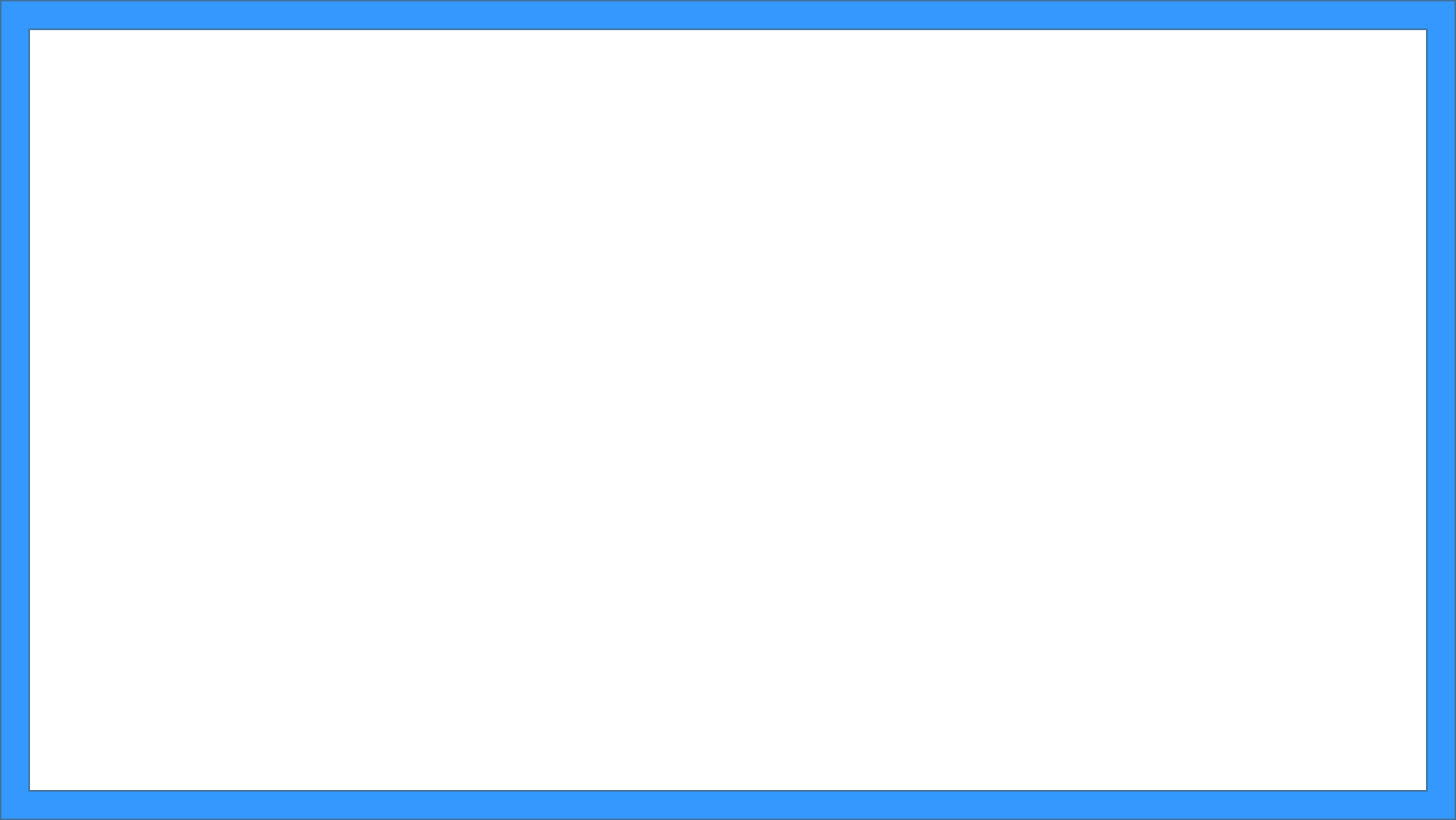 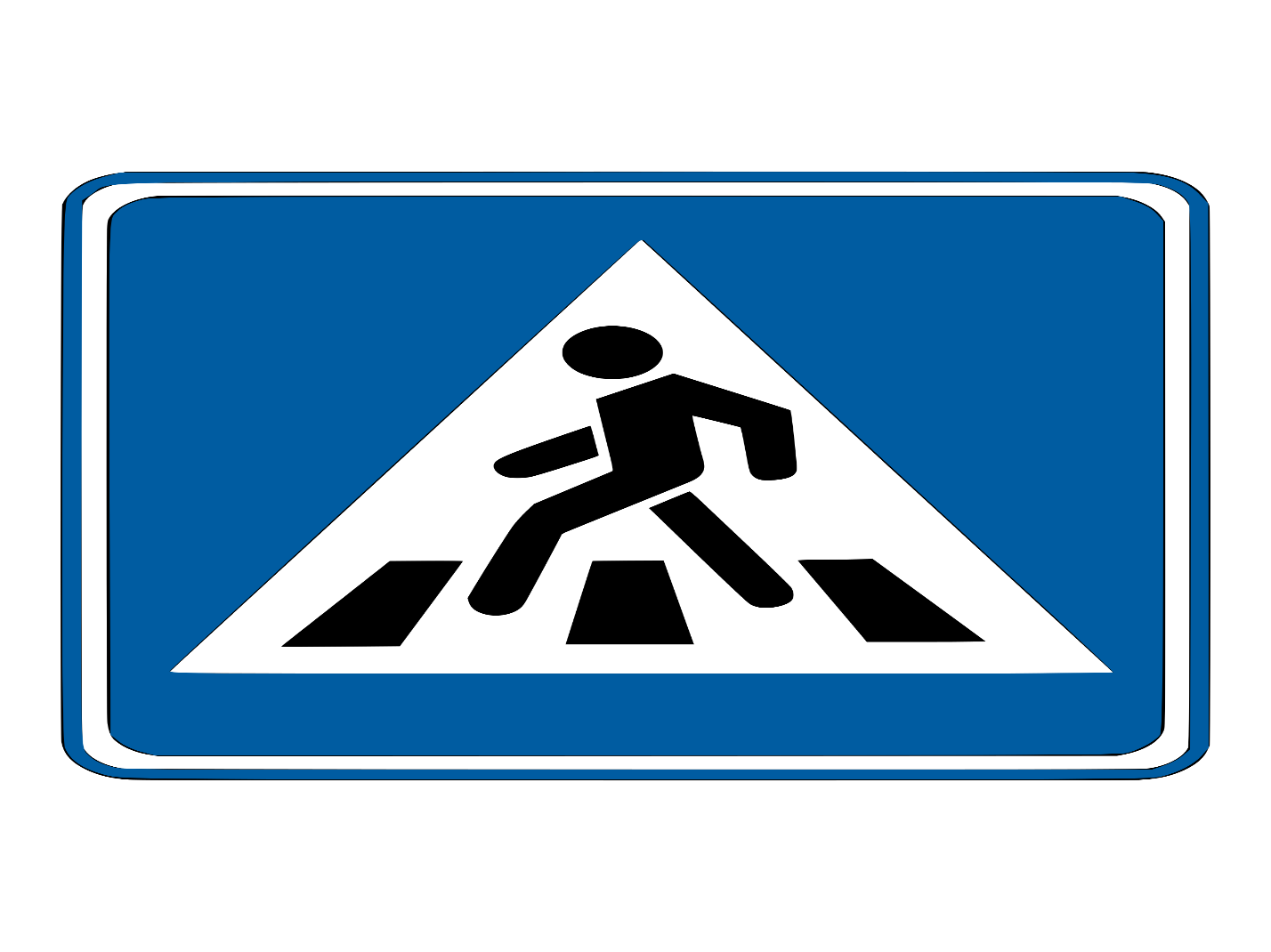 В честь какого писателя названа библиотека на улице «Прохорова»?
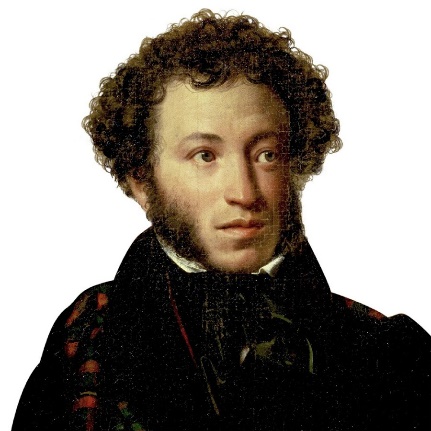 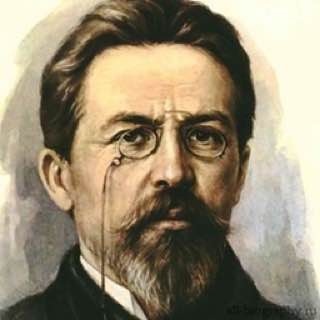 А. С. Пушкина
А. П. Чехова
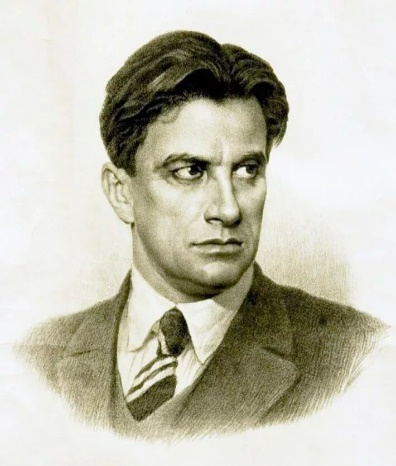 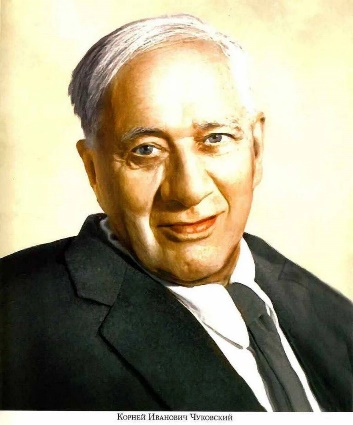 К. И. Чуковского
В. В. Маяковского
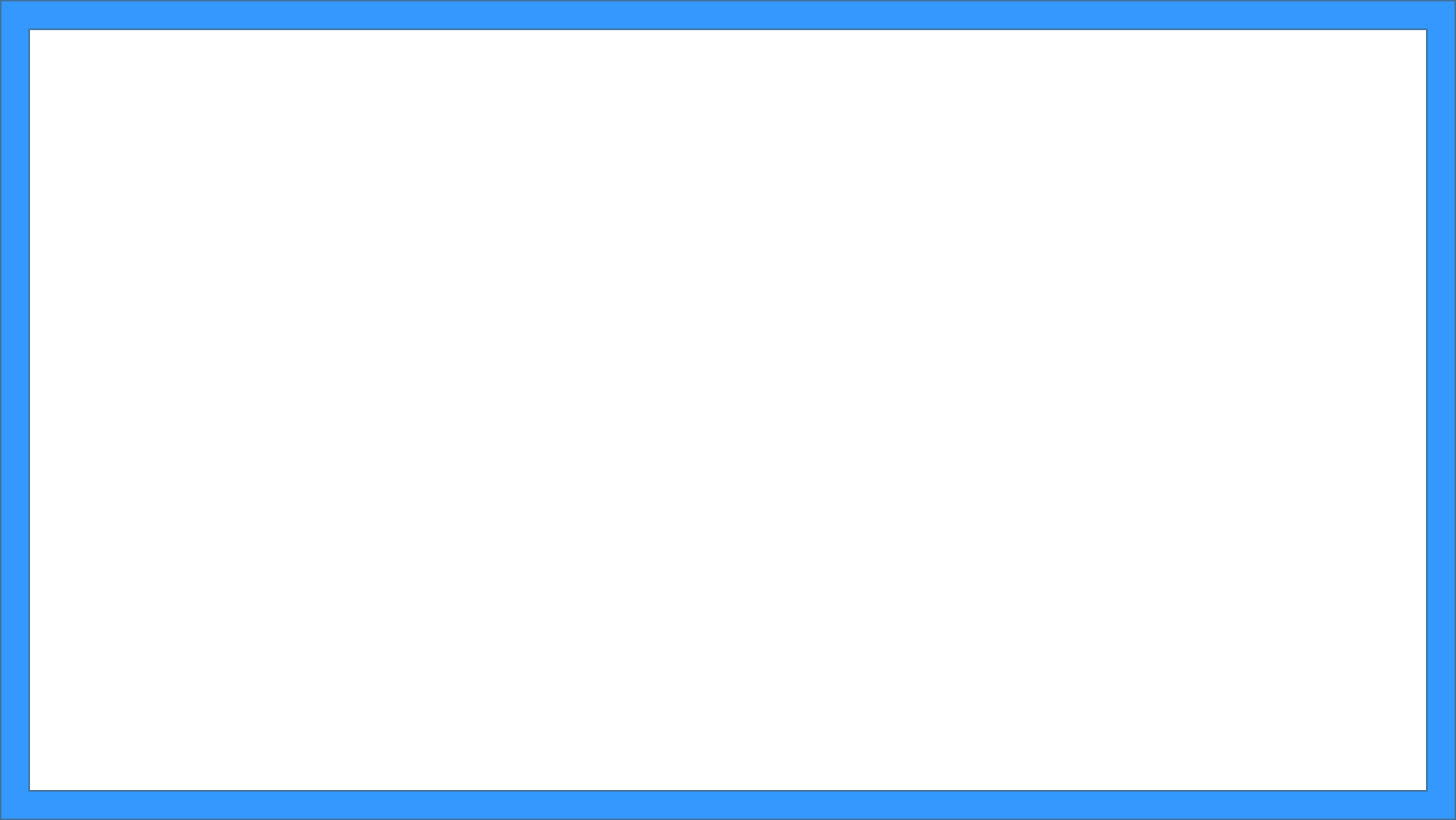 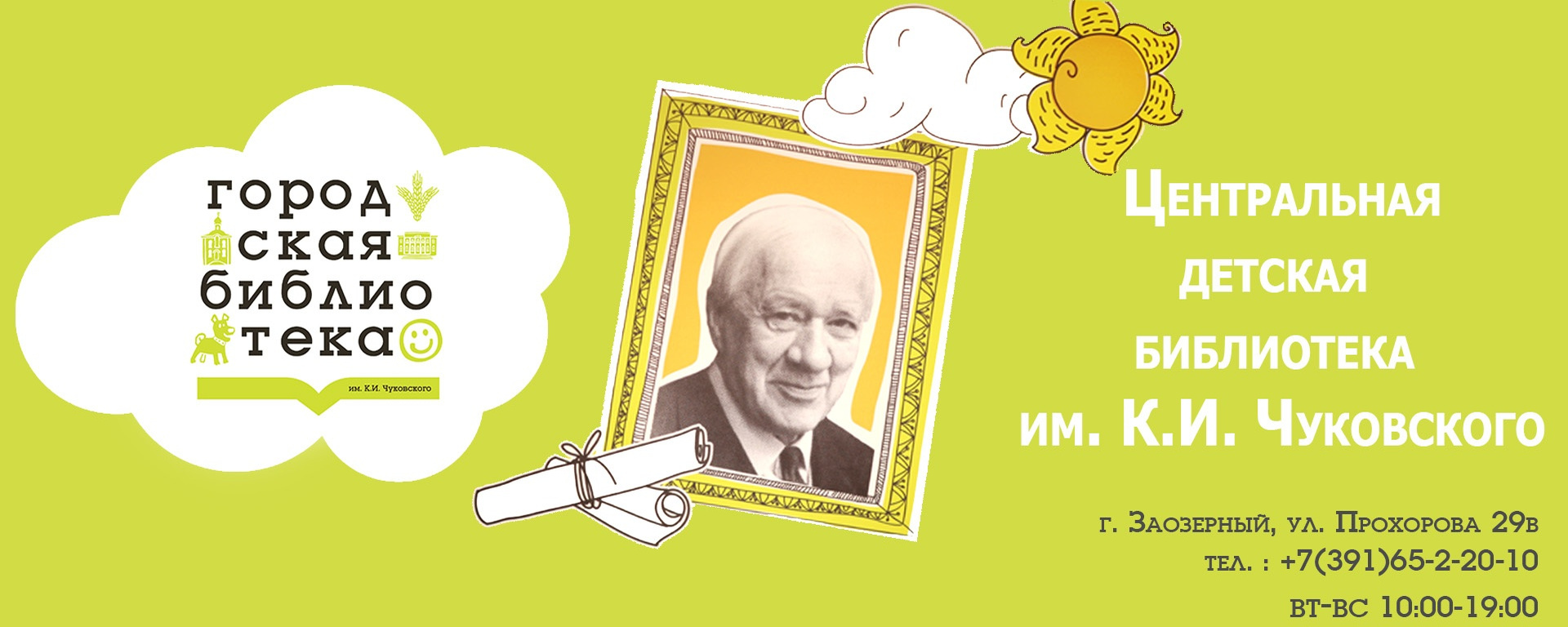